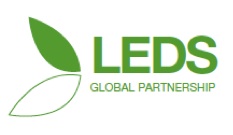 How to mobilize private sector investment into low emission infrastructureWith an example of the Green Climate Fund as a catalyst
James Falzon, Donald Pols (ECN)
Carmen Arguello (GCF)
Dieu Trinh Nguyen (Govt of Vietnam)
Punta Cana, October 2015
Introduction ECN
ECN Policy Studies
Energy research Centre of the Netherlands since 1955
Research NGO – not for profit
Over 500 staff in seven research areas
60 staff in Policy Studies unit 
Main think tank for Dutch government on energy and climate.







Global Sustainability group 
Within ECN Policy Studies 15 staff work on issues of ‘global sustainability’  with the mission to help mobilizing public and private investment through low carbon energy policies and measures. Our focus is on four key themes:




Clients include: European Commission, UNFCCC, UNEP, UNDP, CDKN, DFID, GIZ, BMUB, World Bank and the IPCC
Experience working in: a diverse group of countries including Indonesia, Pakistan, Mongolia, Thailand, Ghana, Kenya, South Africa, Kuwait, Argentina, Brazil, Mexico, Colombia, etc.
Policy and strategy development
Increased policy effectiveness
Scoping and prioritisation
Renewable energy deployment
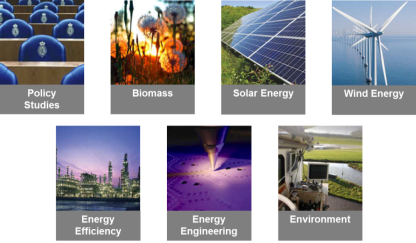 Introduction to the training session
Training objectives
Understand role of private sector in financing low emission infrastructure and financial instruments for mobilizing such participation
Understand the role that the Green Climate Fund (GCF) can play to catalyse this, and how
Overview of training session: 3 parts
PART 1: Why attract private investments to public infrastructure (ECN)
PART 2: the Green Climate Fund as a case study for this (Green Climate Fund, ECN)
Introduction to the training session
Target audience
LEDS generalist that needs to interact with finance experts and facilitate proposal development
At the end of this training participants will be able to
Identify, at a high level, the potential role the private sector can play in low-carbon infrastructure and why
Analyse what kind of instruments are best suited to support private sector investment in such infrastructure
What is needed to develop a proposal for the Green Climate Fund
Presenters
Donald Pols, ECN
James Falzon, ECN
Carmen Arguello, Green Climate Fund
Dieu Trinh, Ministry of Planning and Investment, Vietnam
Part 1: The private sector and low-emission infrastructure: What, why, how? Theoretical perspective
James Falzon, ECN
Mitigation finance framework
In response to a need from practitioners to be able to better frame climate finance, in partnership with GIZ, ECN developed a framework to better understand climate finance flows.
Objective of the framework is to highlight fundamentals in climate instrument selection.
This is the basis for this part of the training - GIZ and ECN exploring how best to share insights.
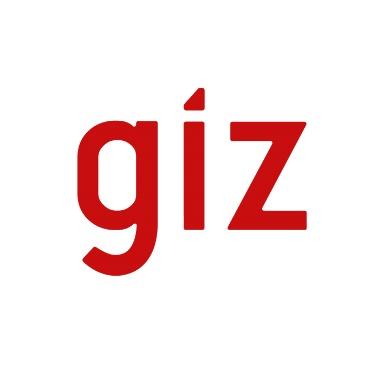 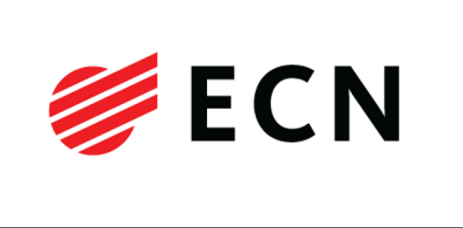 LEDS financing challenge
An increase in investments is needed across different sectors, actions
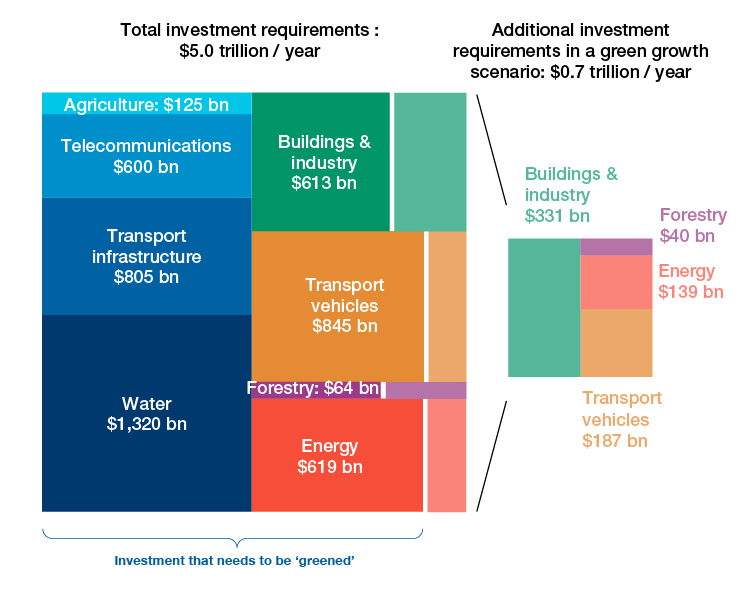 Source: WEF (2013)
Private involvement in infrastructure:Total investment in energy, transport, and water by region
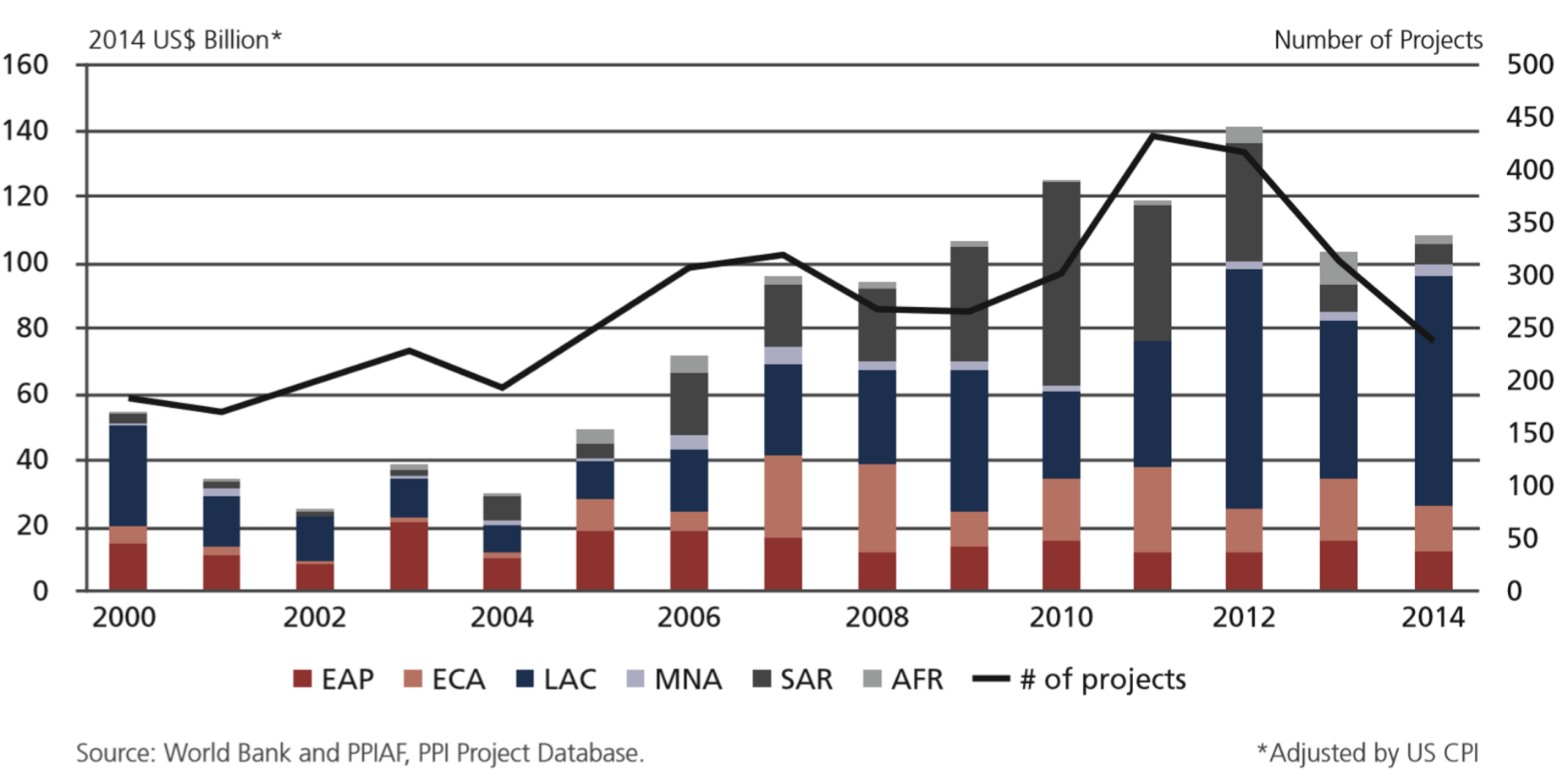 Why the private sector?
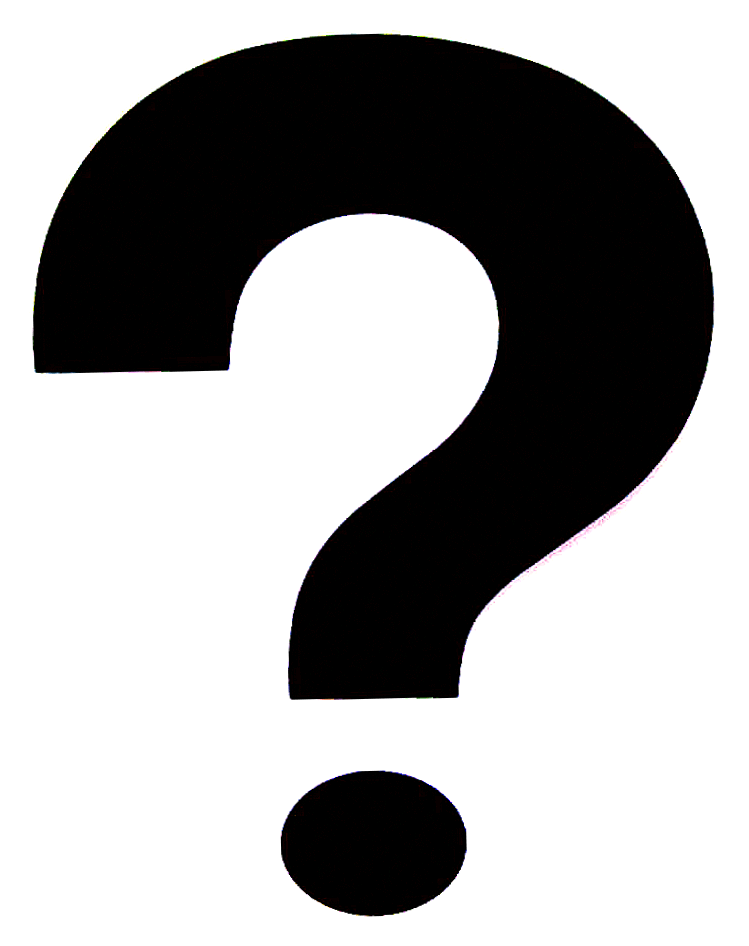 Advantages and disadvantages of Public Private Partnership projects
Disadvantages 
Higher transaction costs
Higher capital costs
Risk transfer
Insecurities
Inefficiencies
Culture gap
Short term rigidities
Public sector staff concern
Advantages
Reduction on public treasury
Value for money
Risk transfer
Output based specification
Performance incentives
Private management skills
Competition
Innovation
Foreign Direct Investment
Time to delivery savings
Improved response to market
Improved costing (sunk costs)
Source: Van Herpen(2013)
What is needed to get private sector involved in infrastructure?
Enabling conditions
Activities
Customs (import and export)
Ease of starting, operating, closing a business, including licensing and registration
Labour market (skills & flexibility)
Property entitlements, incl. land
Taxes 
Contract set-up and enforcement
Legal institutions, rule of law
Education policies, human & institutional capacities (overlap with business capacity)
Macroeconomic policy framework, political stability
Financial market, access to finance
Infrastructure (energy, transport)
Cluster policies 
Targeted research & development policies
International cooperation on low-carbon technology (including tech. transfer and trade policy)
Value chain promotion (including standards and codes)
Source: Stadelmann &Michaelowa 2011
How to maximize the advantage of reducing public budget burden through financial instrument design?
[Speaker Notes: The total cost of a mitigation action can have larger or smaller private contributions and correspondingly a higher or lower leverage/efficiency
Efficiency can be thought of as using the minimum amount of public funds to achieve the stated objectives (i.e. at lowest cost to the government). In this case the objective is to implement a mitigation action. Given that for many actions, the overall cost of the action does not depend on the financing strategy (i.e. the cost of a renewable energy investment doesn’t vary, it is the source[s] of finance that vary), the most common approach to a highly efficient action is to utilize public funds to catalyse private investments - so called ‘leveraging of private finance’.   The higher the contribution from the private sector, the more efficiently public funds are utilised (Figure 5).

The higher the leverage ratio, the stronger the private sector influence and the 
lower the likely financial additionality
National strategies and policies must be respected
Foreign investment entails risks as well as rewards
There are opportunity costs when using limited public investment to leverage private investment
Many approaches transfer risk to public institutions – some risk needs to be shared with private sector
It is important to track results as it is difficult to assess what private investment may have been catalysed
Positive developmental impacts should be present]
How to maximize the advantage of reducing public budget burden through financial instrument design?
Highly stylised spectrum of policies/instruments for catalysing private sector investment









In reality the ‘efficiency’ of any approach is context specific
Should also consider effectiveness and feasibility (GCF investment criteria)
Figure: adapted from Lutken 2014
Decreasing leverage of public funds / decreasing efficiency
[Speaker Notes: Don’t have time to go into all the details of different instruments, their pros and cons. What I want to leave you with it is the message that some are going to more efficient from the perspective of public funds than others. Where possible, the starting point should be to look for solutions towards the left hand side of this. But if there are more fundamental barriers, or for various reasons these other options are not feasible then need to look at progressively more public involvement.
Consider the case of a renewable technology that is close to viable as an investment for the private sector. One option could be to introduce a FiT or increase an existing FiT, or it could be more cost effective (from the public budget perspective) to address some underlying financing costs or other risks.]
Private sector and LEDS
Appropriate instrument selection for a specific context: Feasibility and effectiveness
Country investment grade
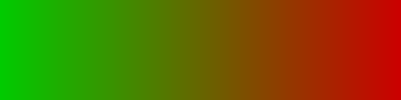 AAA
C
Current private sector participation
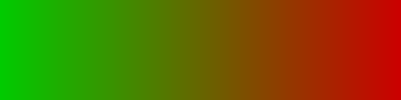 HIGH
NONE
Political willingness
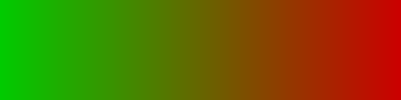 HIGH
MEDIUM
Potential profits
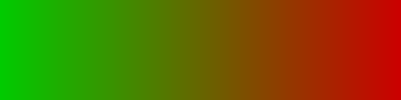 IRR > 20%
IRR < 5%
Risks
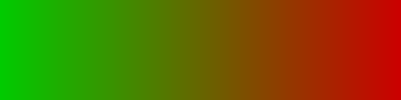 LOW
HIGH
[Speaker Notes: Coutnry investment grade
Particiaption private sector
Political willingness
Profit potential
Risks]
Private sector and LEDS
Example of effectiveness: Geothermal in Kenya
Country investment grade
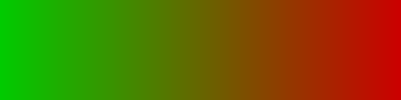 AAA
C
Current private sector participation
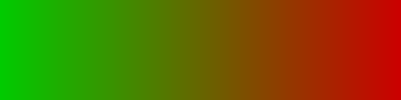 HIGH
NONE
Political willingness
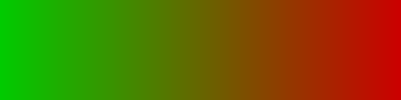 HIGH
MEDIUM
Potential profits
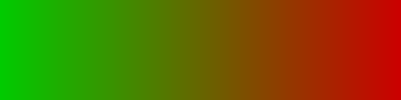 IRR > 20%
IRR < 5%
Risks
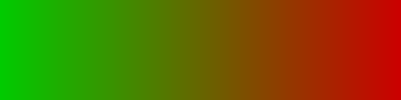 LOW
HIGH
[Speaker Notes: Coutnry investment grade - http://www.tradingeconomics.com/kenya/rating
Particiaption private sector
Political willingness
Profit potential
Risks]
Private sector and LEDS
Example of feasibility: UK Onshore Wind…. Before
Country investment grade
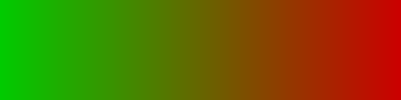 AAA
C
Current private sector participation
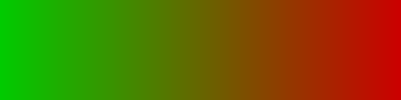 HIGH
NONE
Political willingness
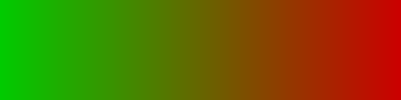 HIGH
MEDIUM
Potential profits
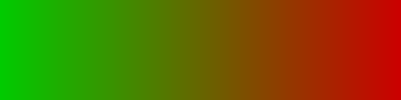 IRR > 20%
IRR < 5%
Risks
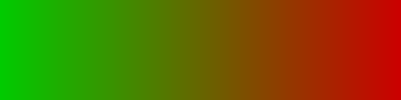 LOW
HIGH
[Speaker Notes: Coutnry investment grade - http://www.tradingeconomics.com/kenya/rating
Particiaption private sector
Political willingness
Profit potential
Risks]
Private sector and LEDS
Example of feasibility: UK Onshore Wind…. After
Country investment grade
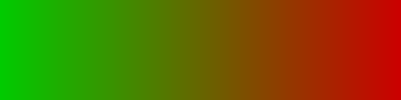 AAA
C
Current private sector participation
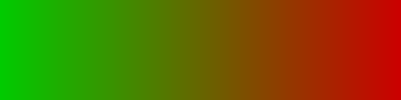 HIGH
NONE
Political willingness
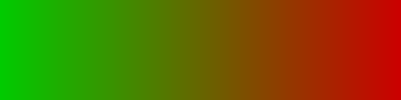 HIGH
MEDIUM
Potential profits
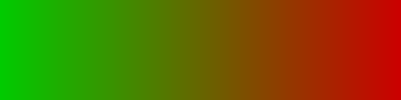 IRR > 20%
IRR < 5%
Risks
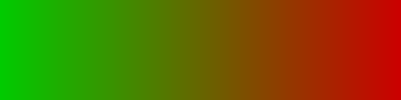 LOW
HIGH
[Speaker Notes: Coutnry investment grade - http://www.tradingeconomics.com/kenya/rating
Particiaption private sector
Political willingness
Profit potential
Risks]
Exercise instructions
Use the diagram as a basis for discussion of the range of instruments to support private investment for low-emission infrastructure in a specific sector in a country of your choice
Note down the different challenges / uncertainties you face in doing so
For example, to understand what instruments are on the table, you might need expert advice
Where are the biggest uncertainties?
What is good practice?
Time available – 15 minutes
Private investment in infrastructure:Shifting investment patterns
Private investments illustrated earlier are not necessarily low-carbon.
How can we shift patterns of investment?
Lots of different financing sources!
GCF can act as a catalyst:
Shifting existing investment patterns towards low-emission, climate resilient investments, by making these investments more attractive than other kinds of investments.
Increasing the pool of capital available such that low-emission, climate resilient projects, which often require more up-front capital, can be fully rolled-out (closing the gap)
In order to do so, different financial instruments will be utilized.
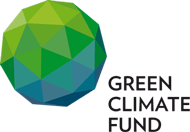 Survey of accredited entities
In response to demand from LEDS-GP members, the Finance Working Group / ECN studied GCF documentation, and undertook interviews with accredited entities.
Provided insights on: 
GCF process
Instruments
Short and long term priorities of GCF (from their understanding)
Pipeline development
Here we share insights on instruments.
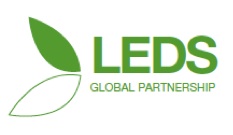 How is the finance structured?
Instruments of the GCF to leverage private investment
Short term
Grants (mitigation and adaptation)
Concessional loans
Green project bond guarantees
Equity Instruments
Results based finance
Medium and long term
Green bond direct issues
De-risk instruments
Commercial paper (promissory note with a fixed maturity, usually less than one year)
Syndications and club deals (group of lenders to one single borrower)
Private placement programs (intermediate step between bonds / commercial paper (securities) and syndicated loans (loan instrument)
Source: Bachus et. Al (2015)
The GCF
Indicative GCF priorities on instruments and implications for size of request
Up to 200 million USD
Up to 20 – 40 million USD
Up to 10 - 15 million USD
Lowest
Moderate
Highest
Moderate
Lowest
[Speaker Notes: As GCF needs to be sustainable, assumed that supporting finance has the highest priority
Larger disbursements will be made here]
How could the finance structured?
Example 1: Blended concessional finance
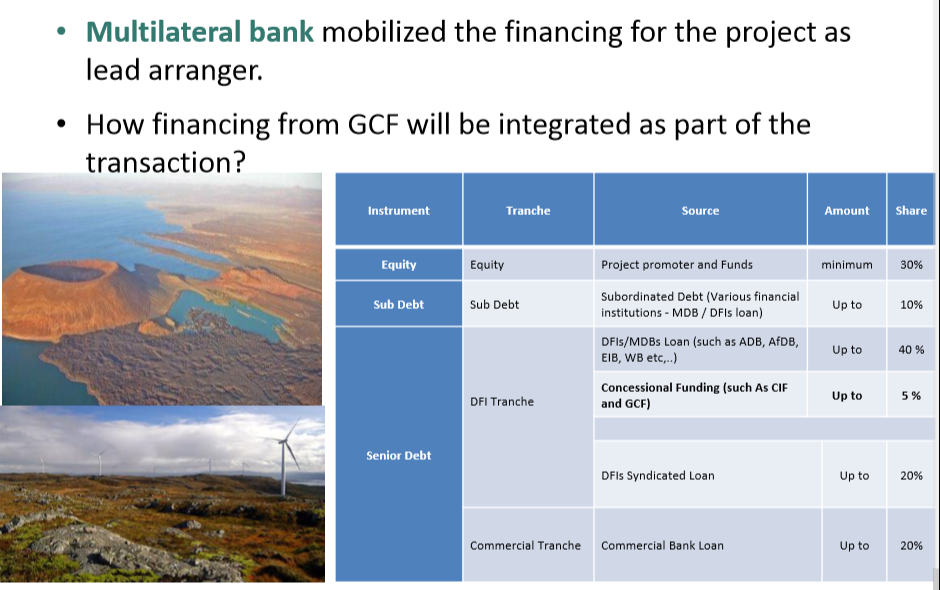 Source: GCF (2014)
[Speaker Notes: Not the only source of funding!]
How could the finance structured?
Example 2: Fund for innovative energy companies in East Africa
Bank as an accredited entity and lead organiser
Would like to set up fund for on-lending to innovative energy companies in East Africa
Approximate 50 million USD application as pilot phase from the GCF
Will on-lend to private companies
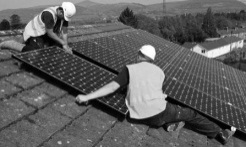 Capital: Equity + Concessional loan on-lent
Concessional loan
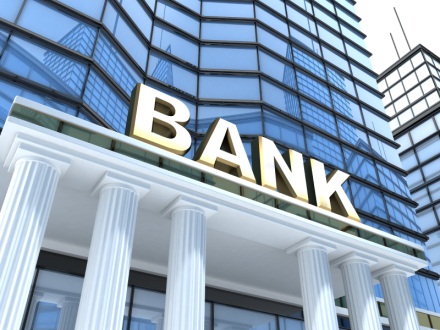 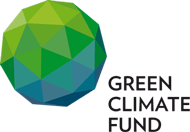 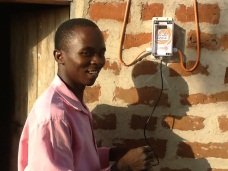 Loan repayments (higher interest rate)
Loan repayments (lower interest rate)
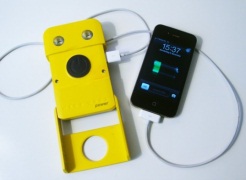 Source: ECN (2015)
How could the finance structured?
Example 3: Green bonds
GCF initially will not be able to issue green bonds itself
Could guarantee intermediaries issuance
Long-term, it may be possible for GCF to issue its own bonds
Investors
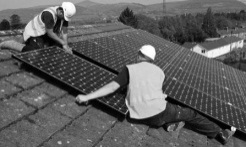 Capital: Equity + Concessional loan on-lent
Capital
Repayments
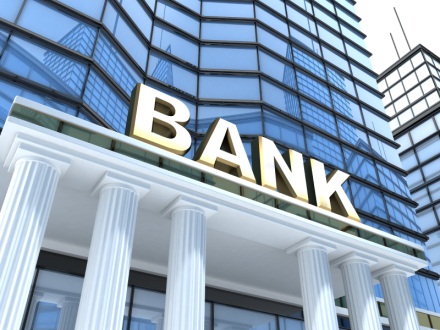 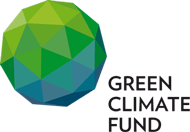 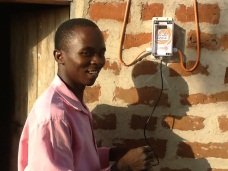 Guarantee
Loan repayments (higher interest rate)
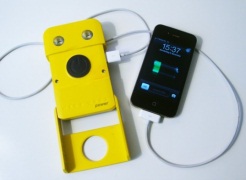 Green bond issuance: e.g. World Bank, with JP Morgan, Goldman Sachs as managers
Source: ECN (2015)
Key messages
Investment challenge for LEDS is enormous
Private sector can play a role in bridging the gap
There are many things that need to be addressed to attract private investment
Focusing on maximizing leverage and efficiency, a variety of instruments can be employed, and context, effectiveness and feasibility are important constraints
The GCF can help catalyze these efforts by supporting specific financial instruments
From a volume perspective, most of the finance will be channeled through concessional finance
But other instruments are on the table – just need to remember to match your project funding request with what the fund is likely consider to reasonable!
Thank you for your attention.Questions?
Part 2: GCF deep dive
Carmen Arguello (GCF)
Country experience – Vietnam
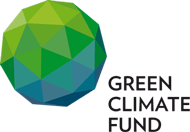 What kind of actions are needed? Vietnam experience
Getting to a bankable proposal
Strategic Plan to Access GCF
Getting to a bankable proposal
What kind of actions are needed? Vietnam experience
Challenges
Funds mobilisation 
Funding and Disbursement Management
Monitoring and Reporting
Transparent, valid, simple and effective procedures
Promoting participation from private sector (which currently has limited capacity, awareness) 
A transitional phase is normally experienced before being officially implemented.
Specific challenge to convice private sector (especially business enterprise): many procedures/unwieldy mechanism + long time to wait for decision of investment; possibility of not being chosen for investment; while business enterprise (to attract GCF, this should be top medium-sized enterprise in VN) always looks for quick process, also has the ability to borrow from other funding despite of higher interest.
Closing discussion
Donald Pols, ECN
Exercise
Plenary discussion
What are your experiences in developing a proposal?
What are the most important activities?
What are the biggest bottlenecks?
What are good practices that you can shared with colleagues?
Where do you think private sector could come in?
What kind of support would be most useful?
Support for your efforts to mobilize private investment, and accessing the GCF
Existing GCF readiness support:
Strengthening NDA and focal point
Strategic framework (country programme for engagement, and strategic investment priorities)
Accreditation of implementing entities
Pipeline development
Information and experience sharing
LEDS-GP FWG is considering to develop:
Knowledge products (guides, meta-guides [i.e. overview of available guides])
Ad-hoc small-scale technical assistance across different activities needed to prepare a proposal (already available)
Matchmaking with accredited entities, GCF, NDAs
Support to look for funding for readiness and proposal development
Thank you for your attention
James Falzon (falzon@ecn.nl)
Donald Pols (pols@ecn.nl) 
Carmen Arguello (carguello@gcfund.org)
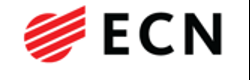 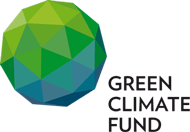